自信をつけよう！
本番の面接に不安のある方、模擬面接してみましょう！
面接官があなたの弱点の洗い出しをしてくれるかもしれません。
面接トレーニング！
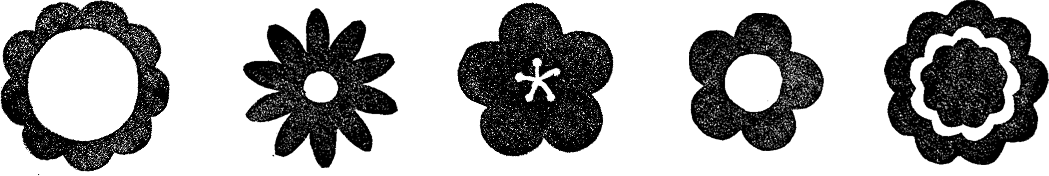 2月開催日（各コマ４５分）

１４日（金）　①１４：００　②１5 ：００　③１6：００
２１日（金）　①　９：００　②１０：００　③１１：００
２８日（金）　①　９：００　②１０：００　③１１：００
場　所：当所２階相談室
持ち物：応募先の求人票
　　　　履歴書
　　　　職務経歴書（応募先で必要であれば）
　　　　筆記具
要予約：電話か窓口にて予約（前日までに要予約）
(注）ハローワーク求人に応募し、紹介状の交付を受けた方が対象となります。
       また、再申込みは、翌月初日以降に改めて予約可能となります。
ハローワーク名古屋東　職業相談部門（TEL 052-774-1115  41#）